Reservoir EngineeringII
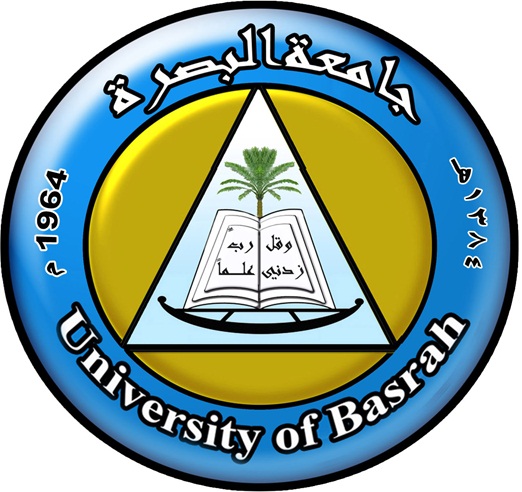 University of Basrah
Collage of Engineering / Petroleum Engineering Department
4th year 
Fall Semester 2017 
By:  Ahmed Al Alwan

WELCOME
اهلا وسهلا
Lecture rules
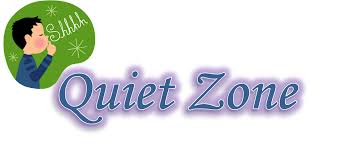 Quiet zone 
Silent iphones and electronic devices
Raise your hand and feel free to ask questions (no hisitation) 
Early showing up
Voting democracy (not all the time) 
Group work
FT 10 Minuttes
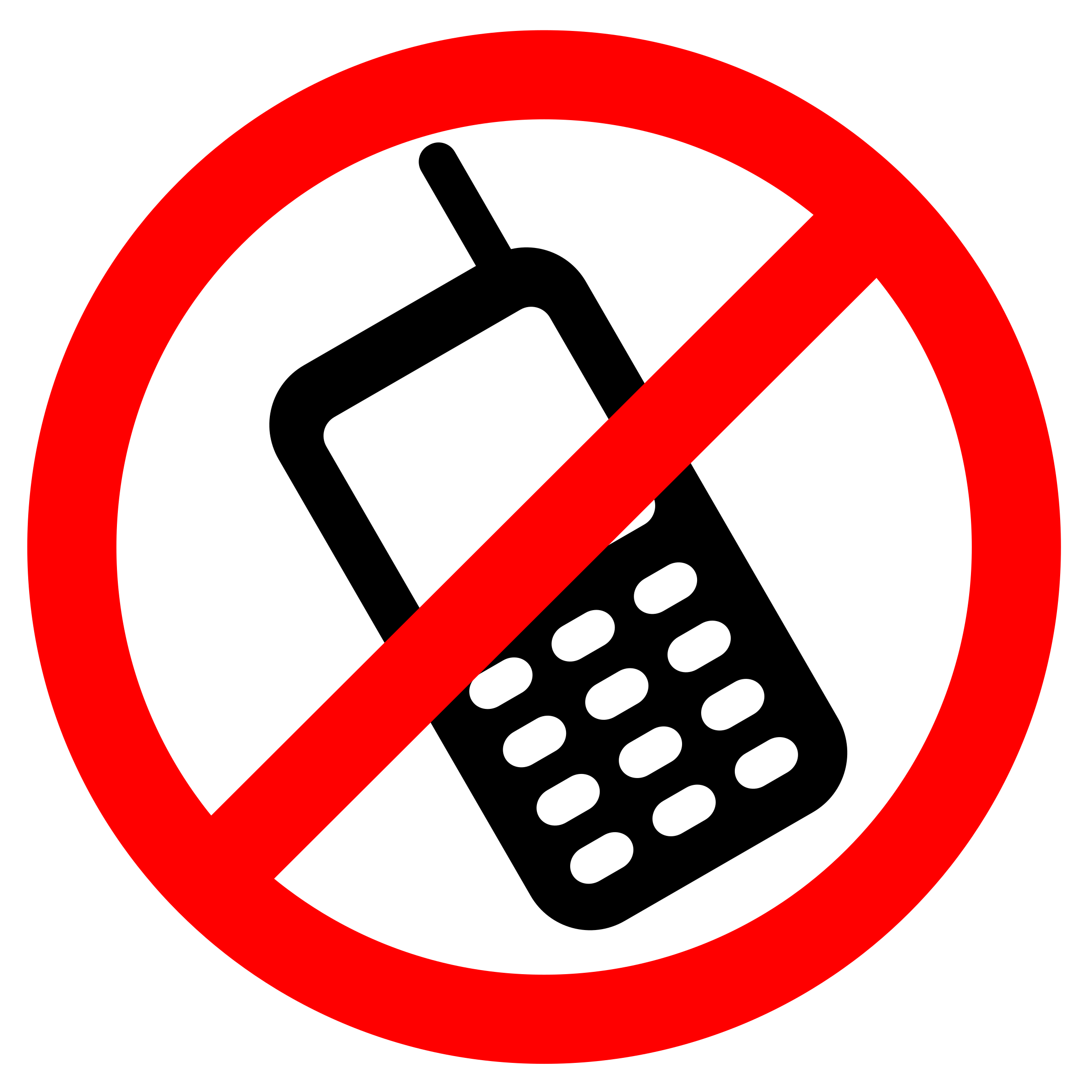 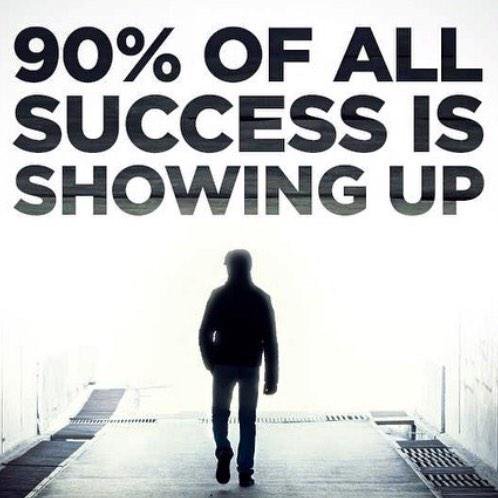 Train your mind to think
Course materials and text books
Ahmed, Tarek 1964 
     Reservoir Engineering Handbook/4th eddition 

B.C. Craft and M.F. Hawkings
     Applied Petroleum Reservoir Engineering / 2nd Eddition
Course Outlines
INTRODUCTION TO PRIMARY RECOVERY MECHANISMS
THE MATERIAL BALANCE EQUATION

WATER INFLUX 

GAS CONDENSATE RESERVOIRS
Lecture outlines
PRIMARY RECOVERY MECHANISMS

• Rock and liquid expansion drive
• Depletion drive
• Gas-cap drive
• Water drive
• Gravity drainage drive
• Combination drive
THE MATERIAL BALANCE EQUATION
PRIMARY RECOVERY MECHANISMS

1- Rock and liquid expansion drive

Pressure higher than its bubble-point pressure, the reservoir is called an undersaturated-oil
reservoir.
1- Decrease in fluid pressure 
2- Reduction in porosity and pore volume
3- Constant GOR


2- The Depletion-Drive Mechanism
• Solution gas drive
• Dissolved gas drive
• Internal gas drive
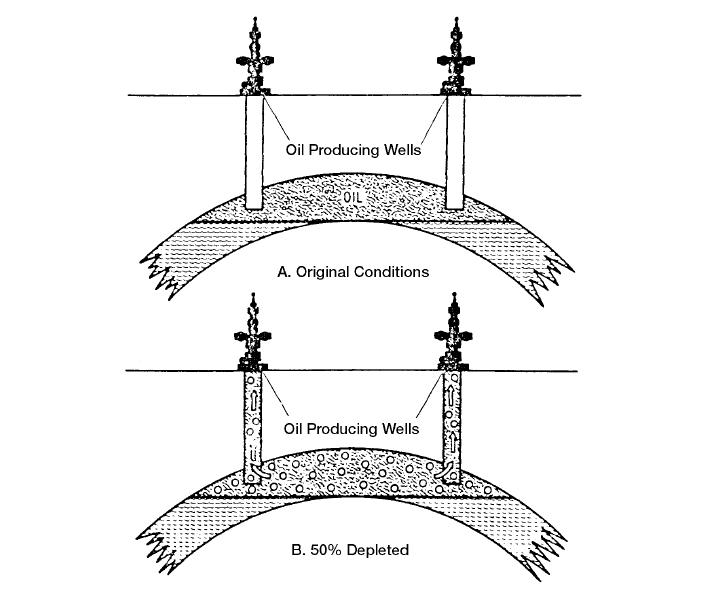 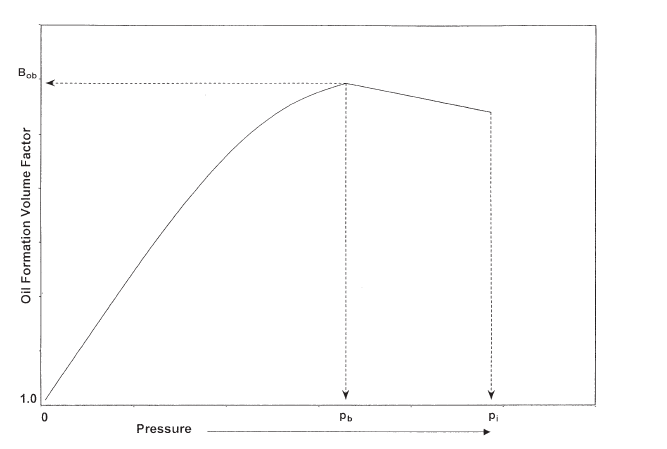 3- Gas-Cap Drive


• Expansion of the gas-cap gas
• Expansion of the solution gas as it is liberated
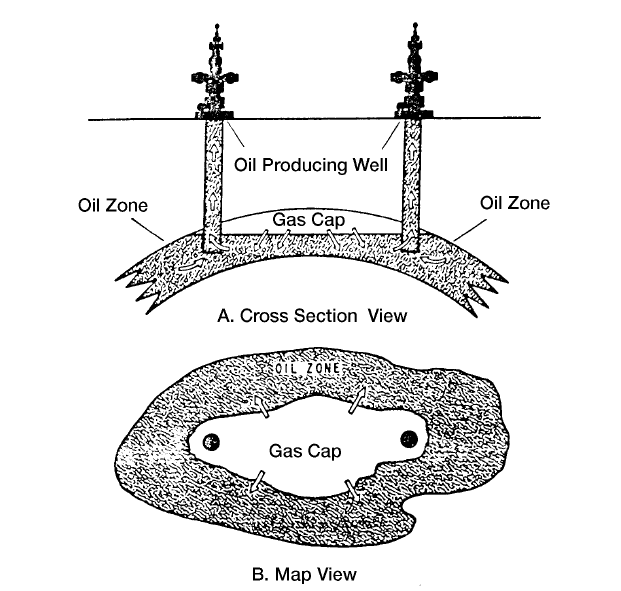 4- The Water-Drive Mechanism
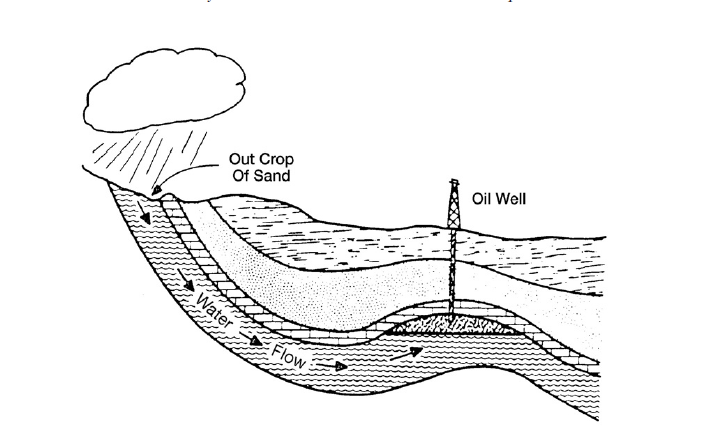 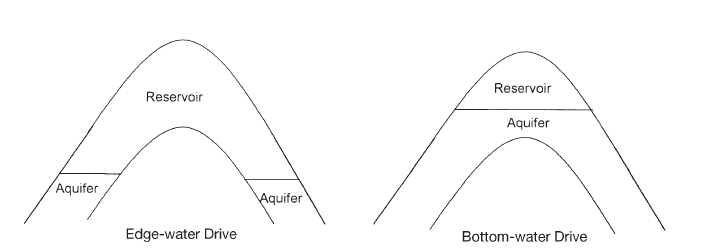 5- The Gravity-Drainage-Drive Mechanism
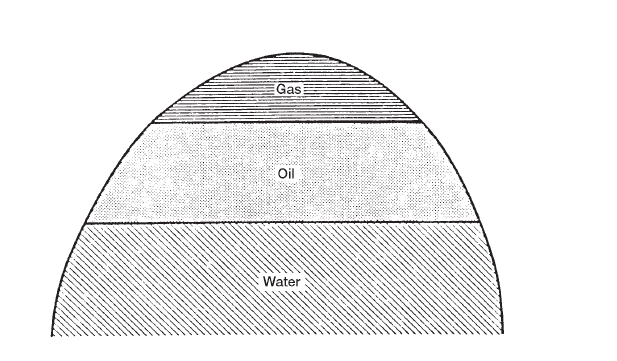 6- The Combination-Drive Mechanism
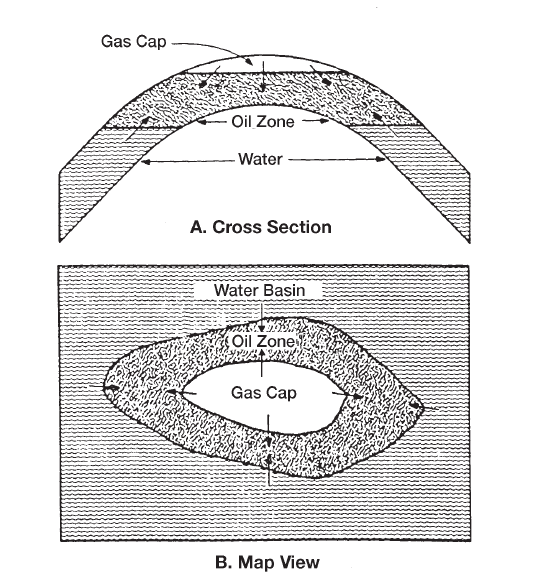 THE MATERIAL BALANCE EQUATION
• Estimate initial hydrocarbon volumes in place
• Predict future reservoir performance
• Predict ultimate hydrocarbon recovery under various      types of primary driving mechanisms
Initial volume = volume remaining + volume removed
THE MATERIAL BALANCE EQUATION
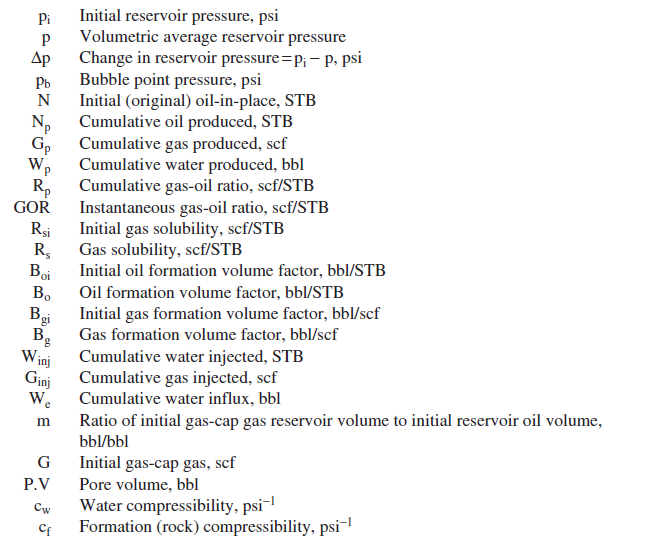 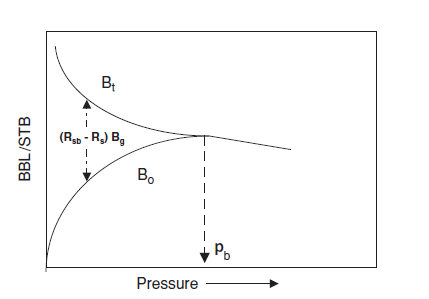 THE MATERIAL BALANCE EQUATION
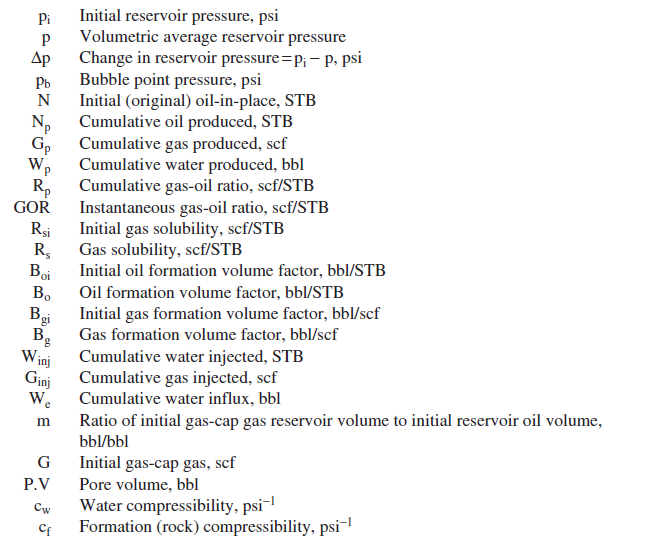 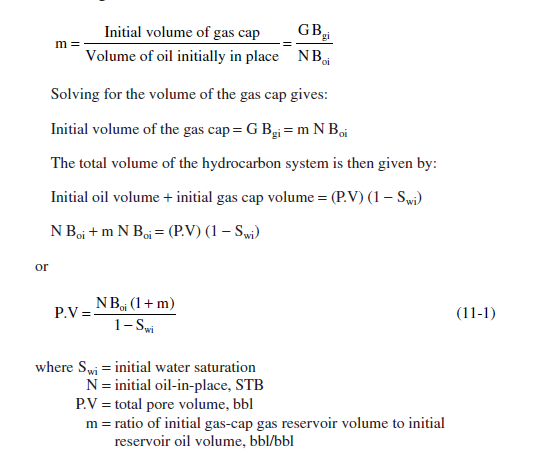 THE MATERIAL BALANCE EQUATION
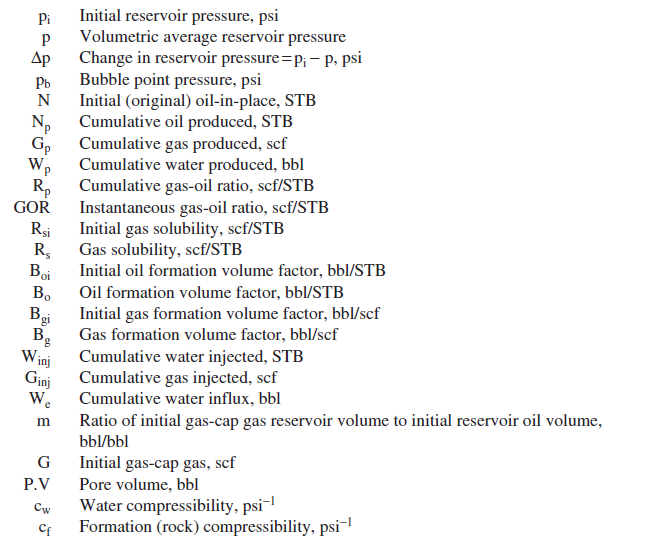 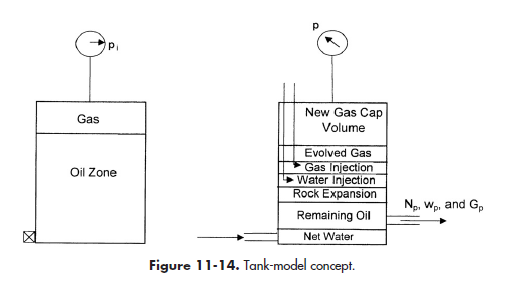 THE MATERIAL BALANCE EQUATION
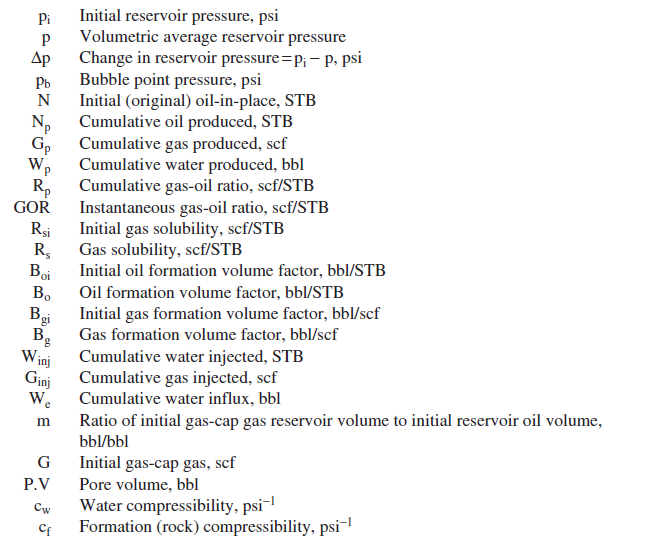 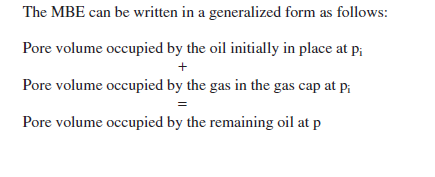 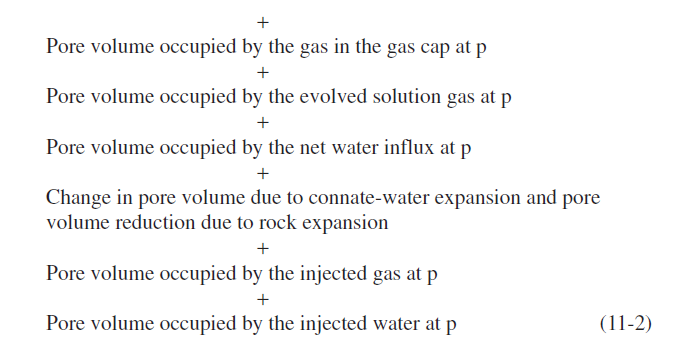 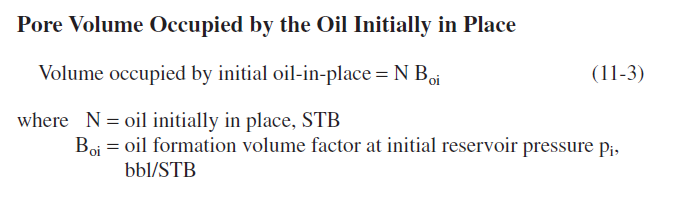 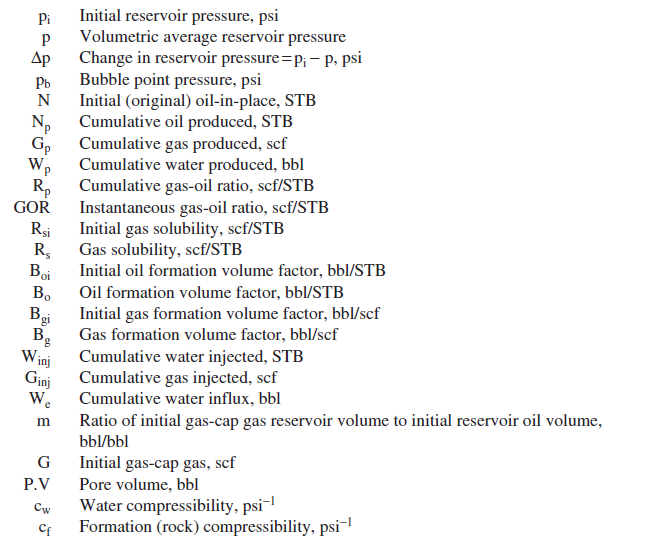 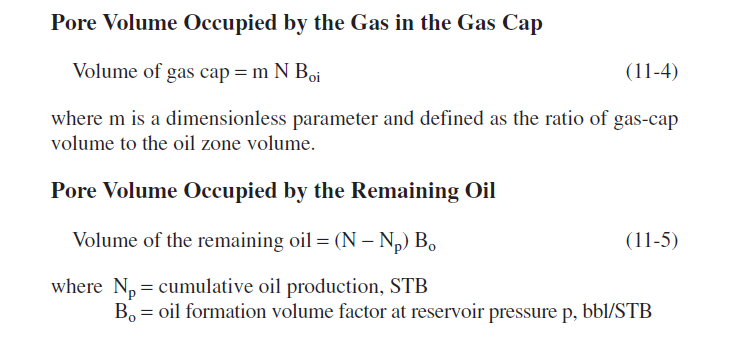 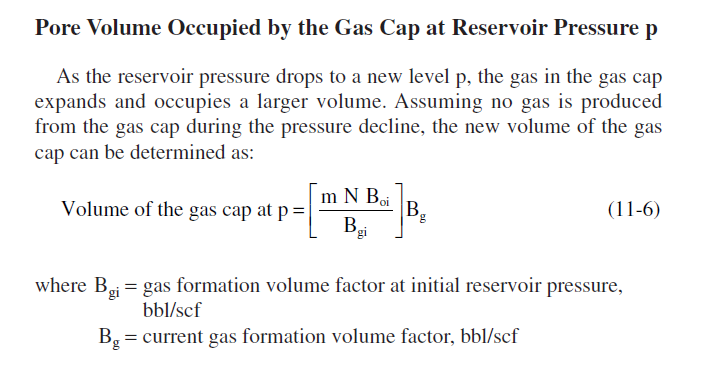 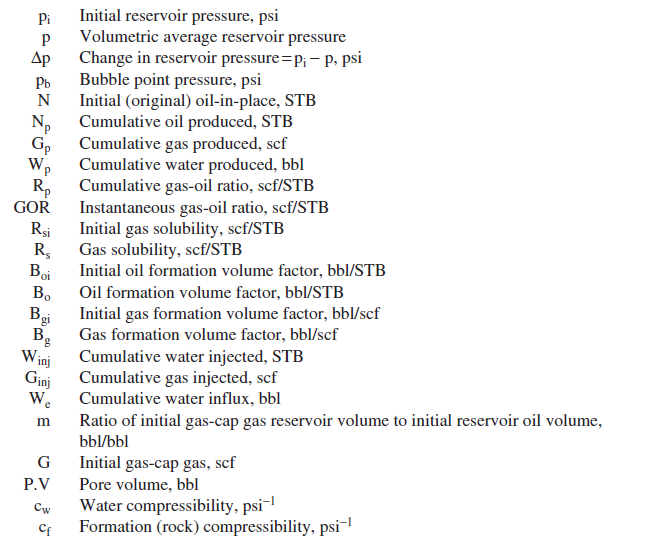 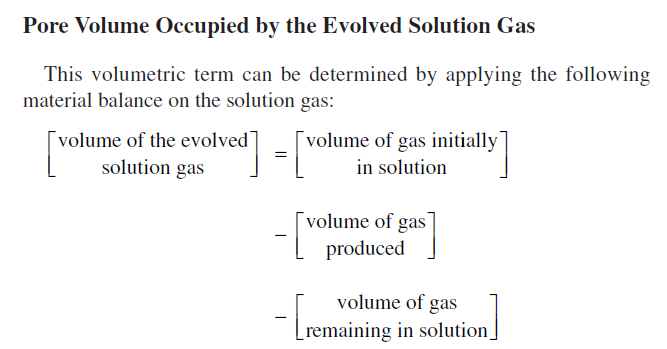 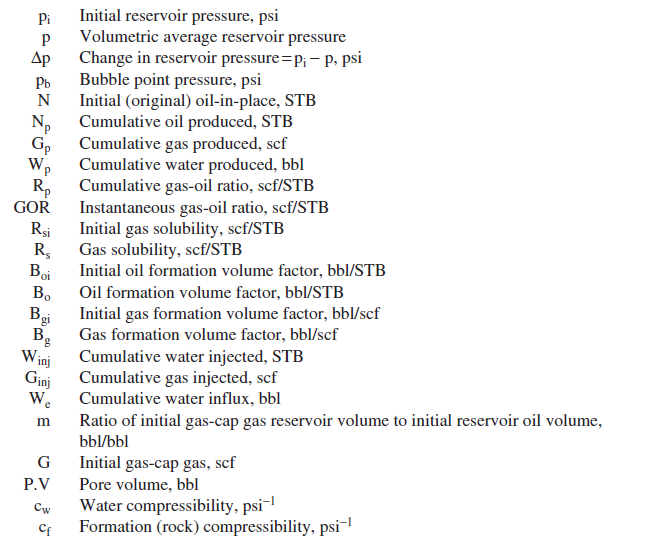 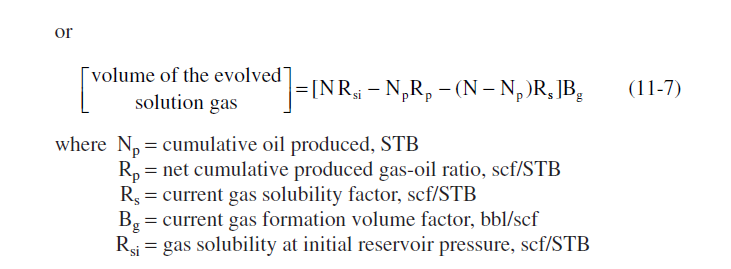 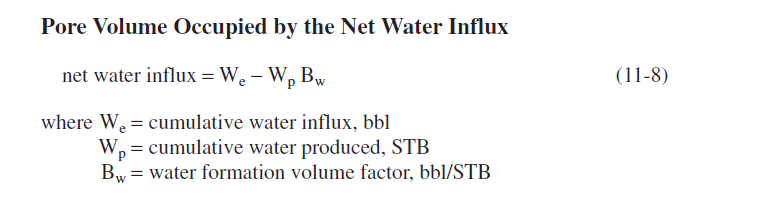 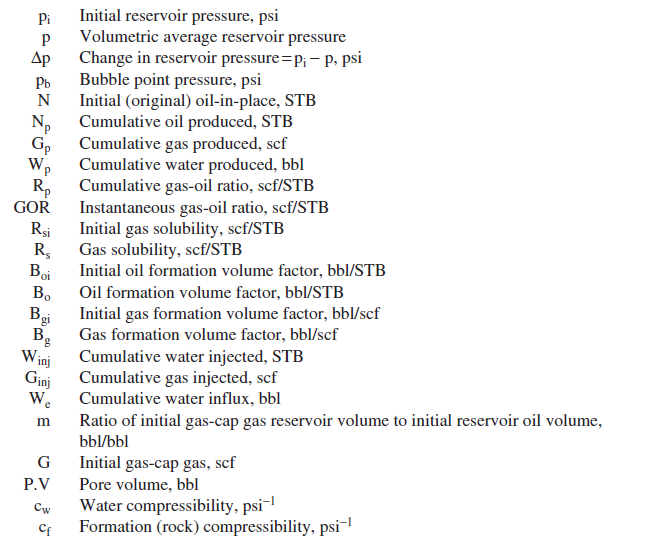 Change in Pore Volume Due to Initial Water and
Rock Expansion
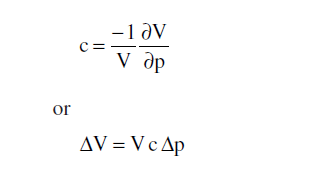 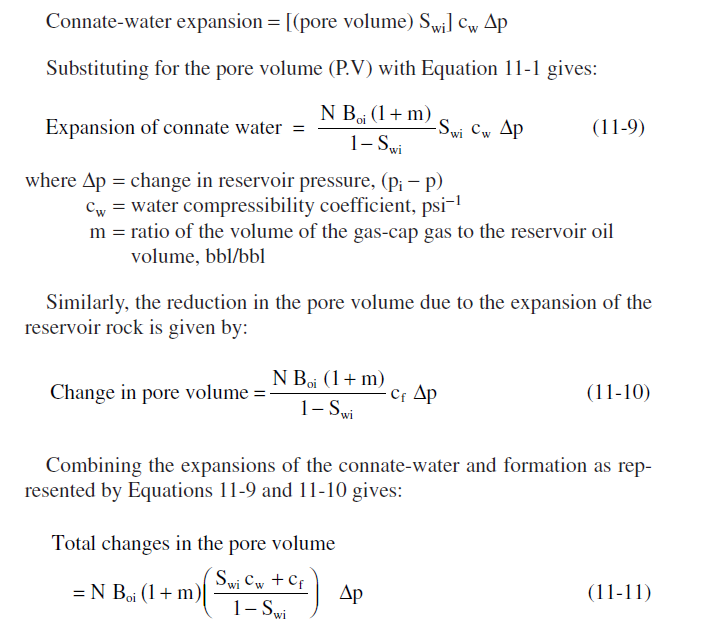 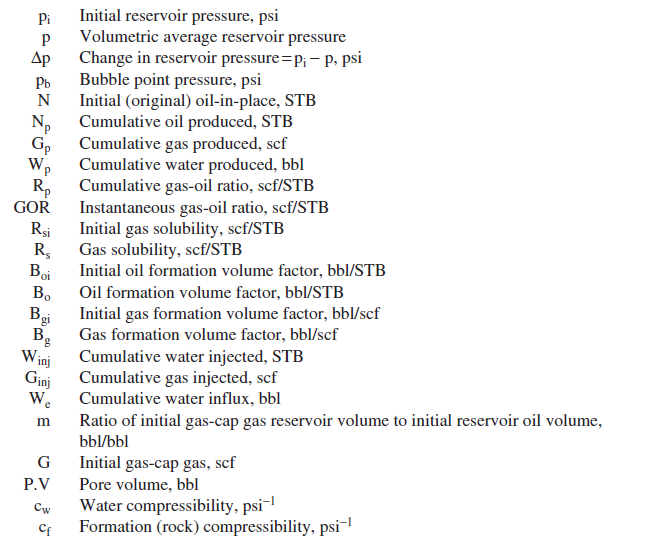 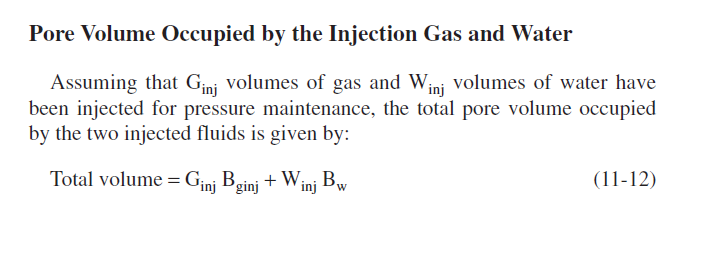 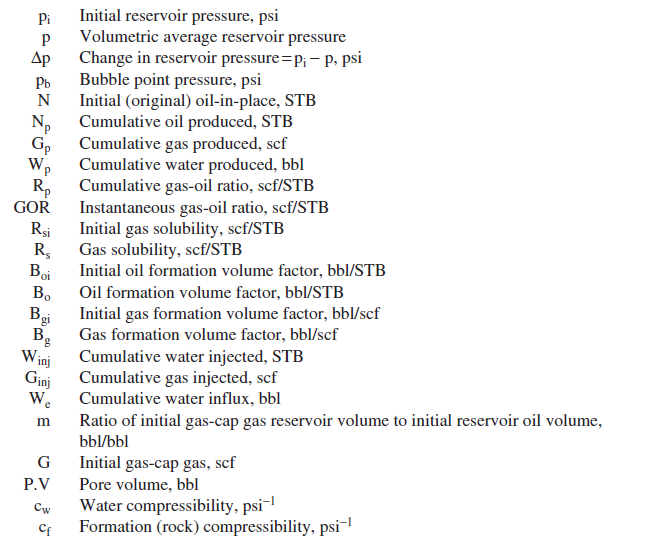 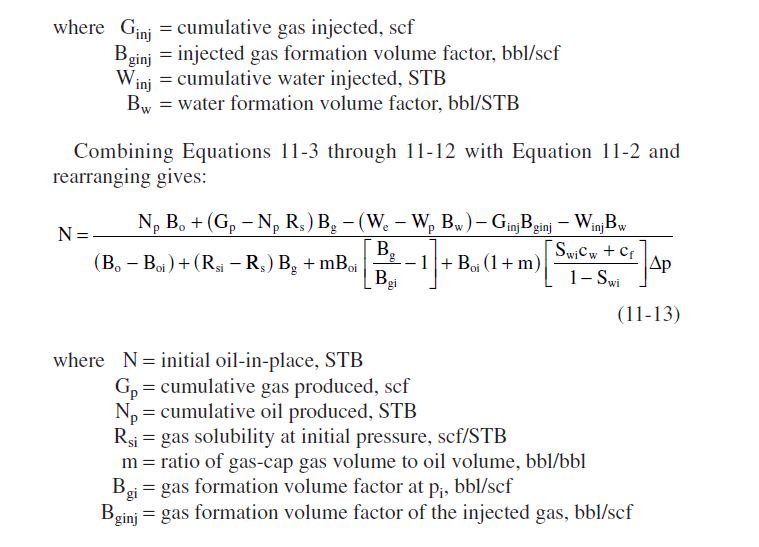 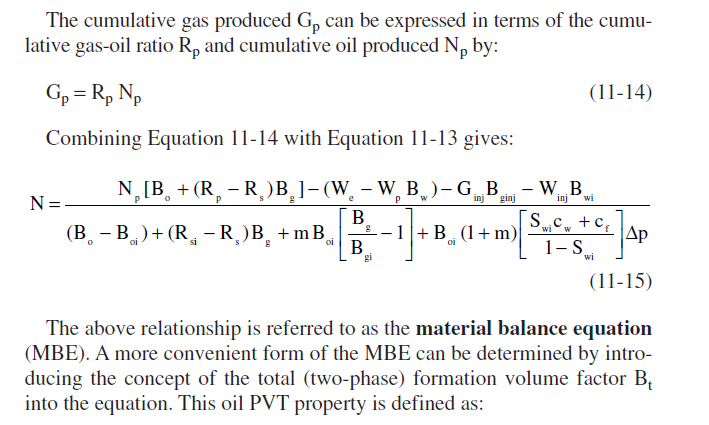 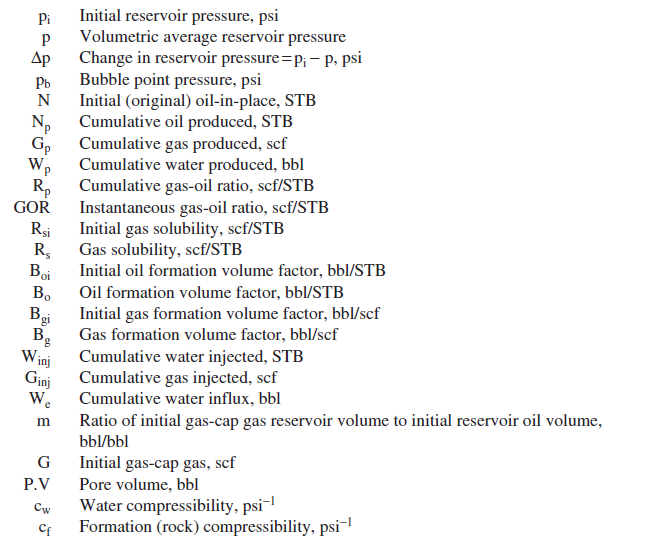 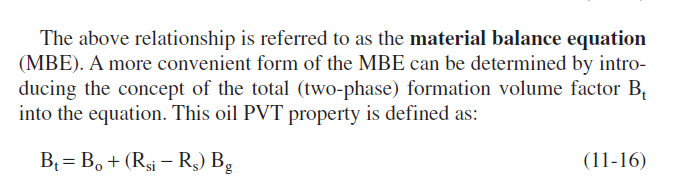 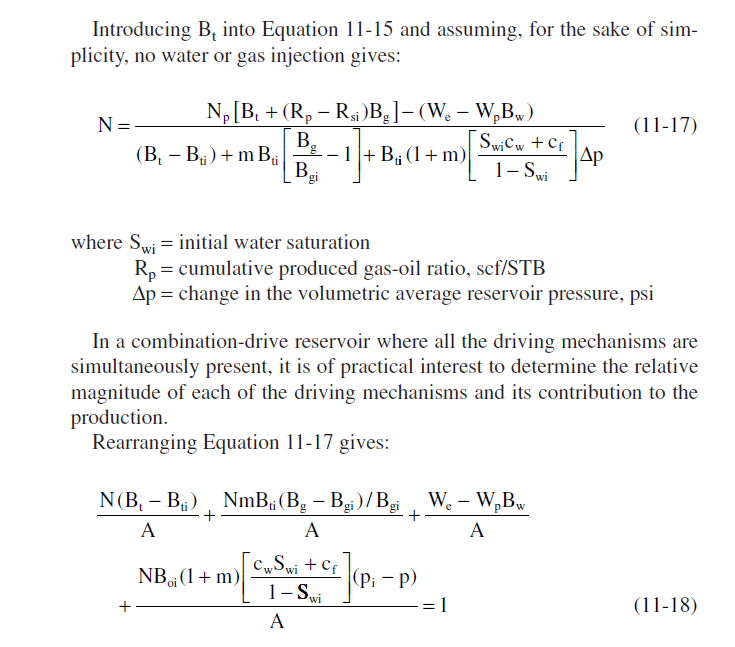 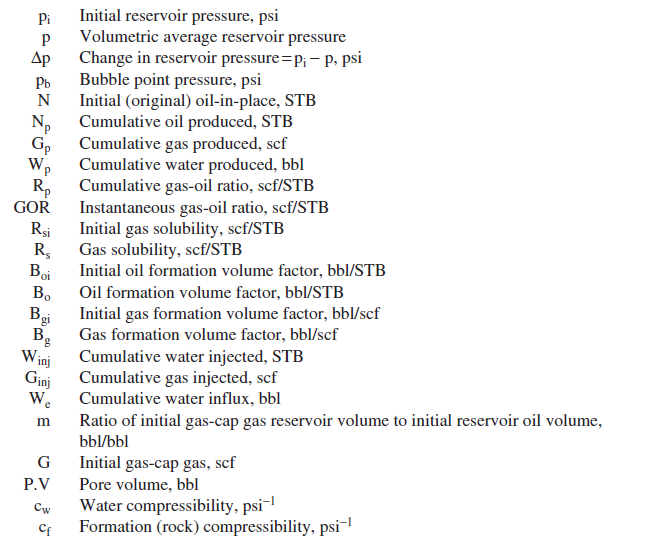 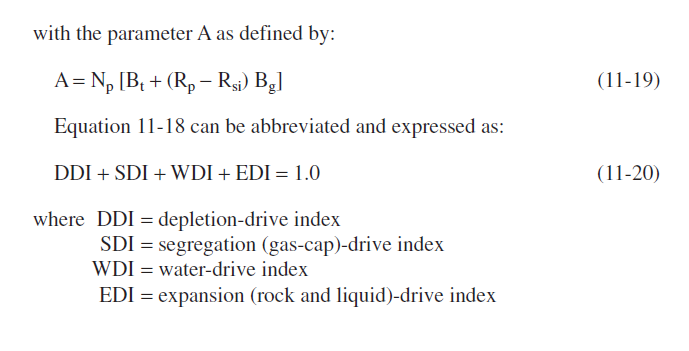 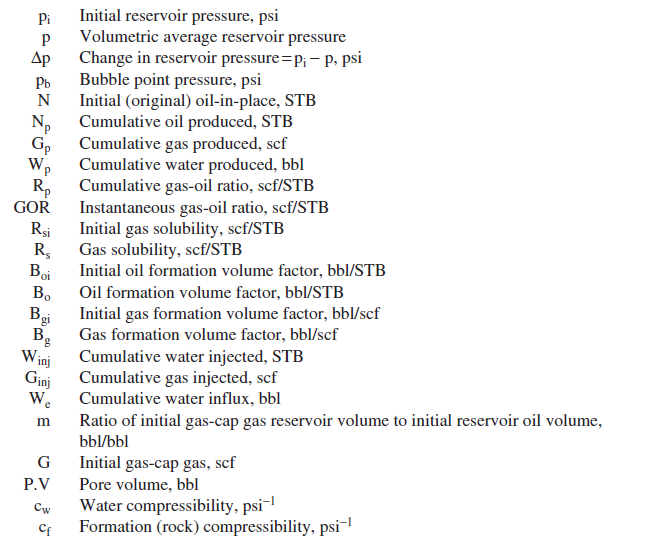 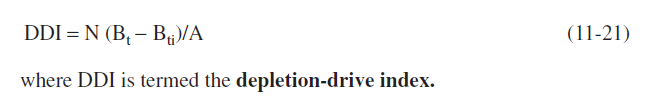 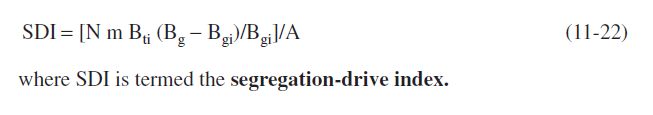 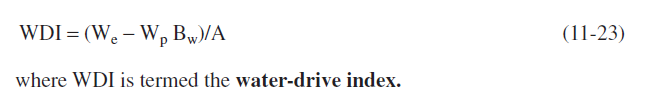 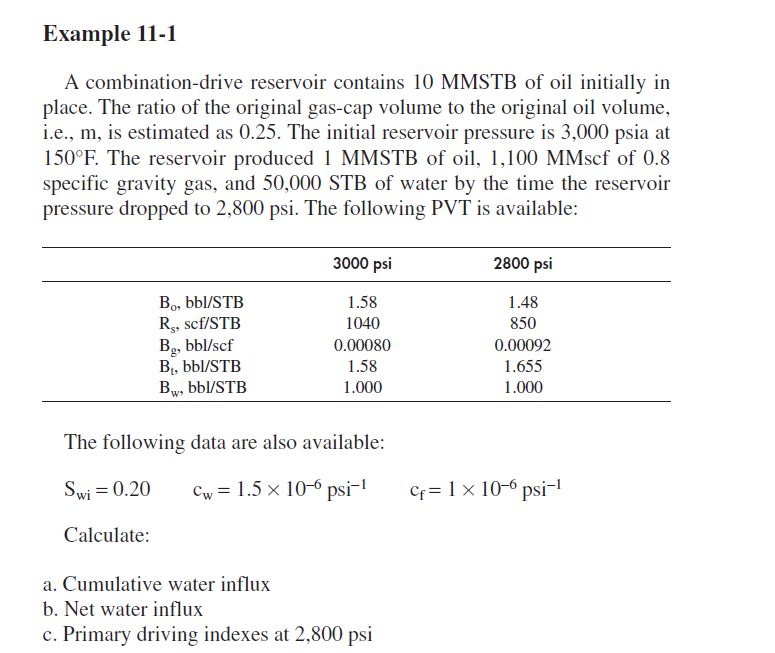 See you next time
HAVE A NICE TIME